Урок окружающего мира в 3 классеТема: «Как долго живут растения»
Автор учитель начальных классов Николаева Ю.В.
Растения
однолетние           двулетние 

многолетние
Однолетние
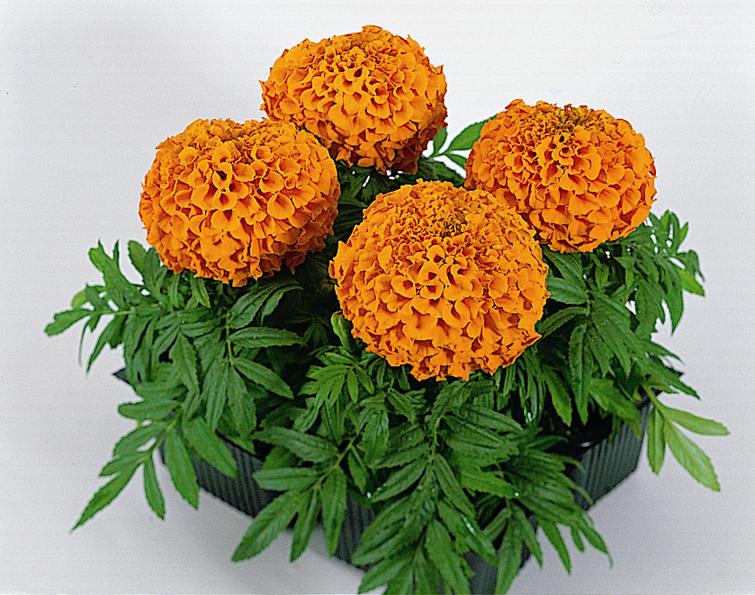 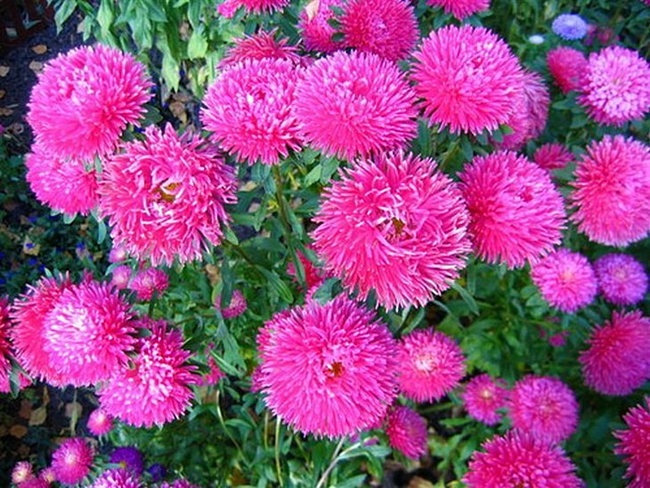 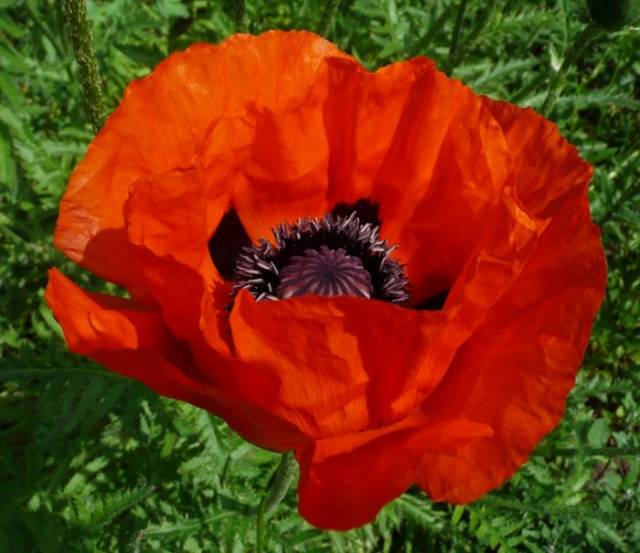 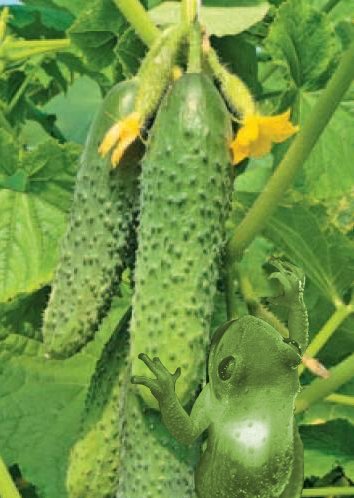 Двулетние
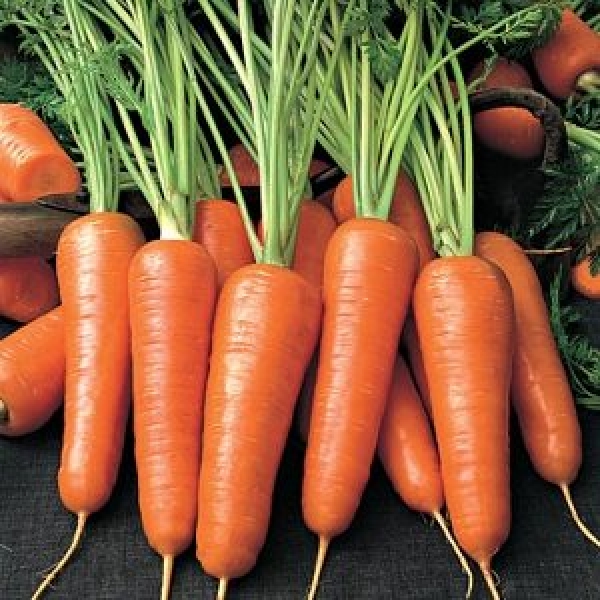 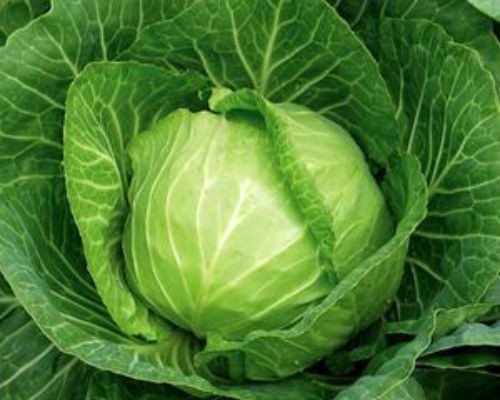 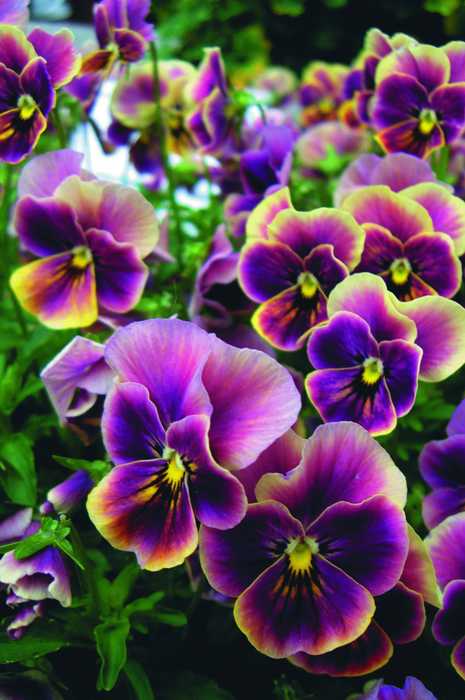 Многолетние
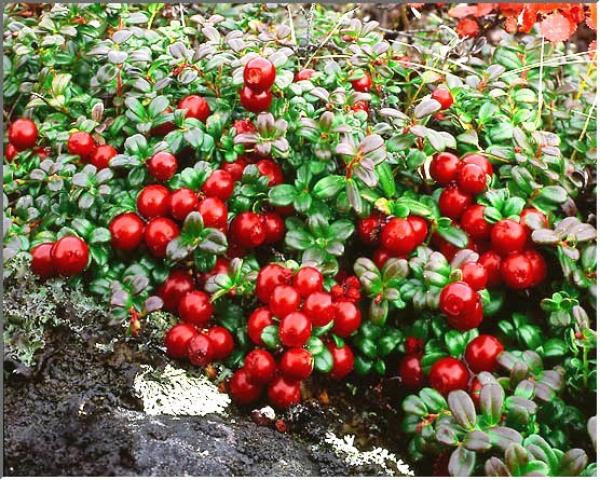 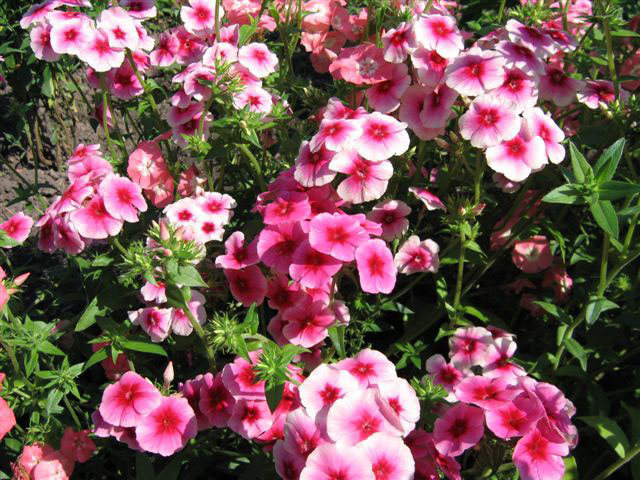 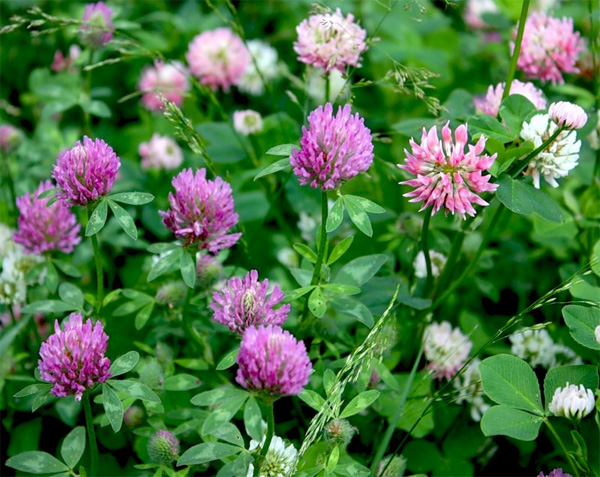 Дуб
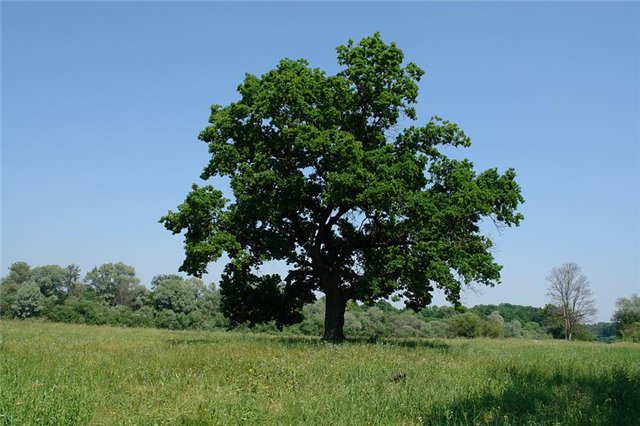 500 -1000 лет
Берёза
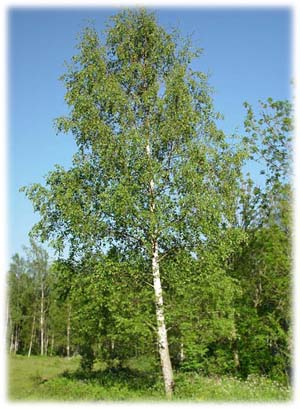 100-150 лет
Сосна
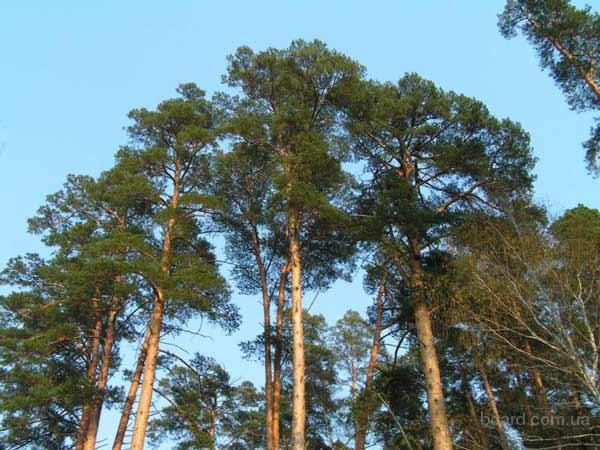 200-300 лет
Секвойя
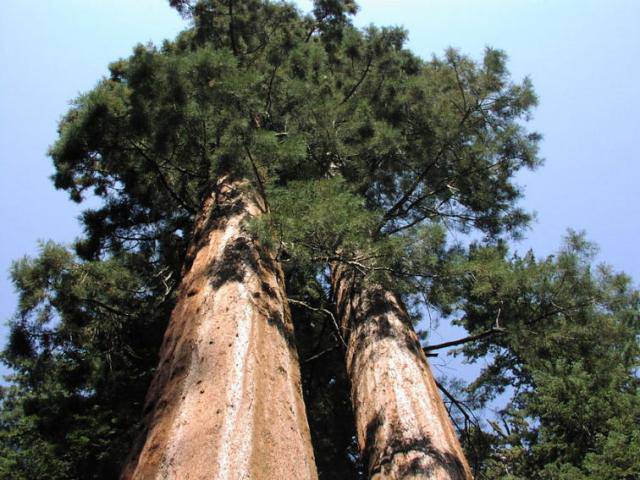 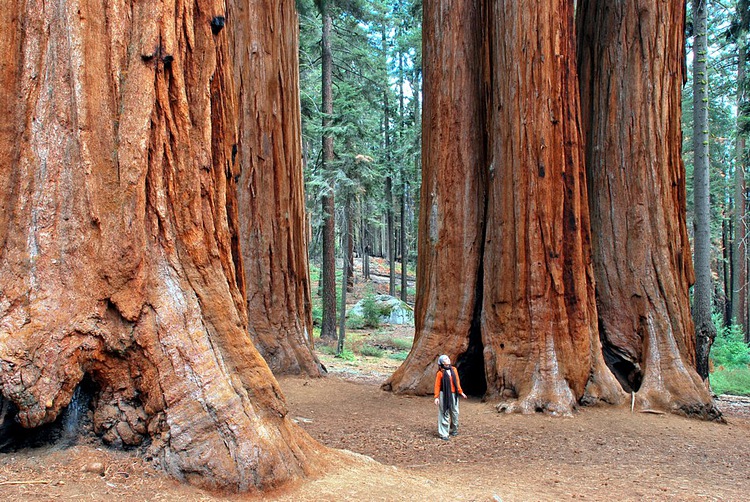 До 3 тыс. лет
Папоротники
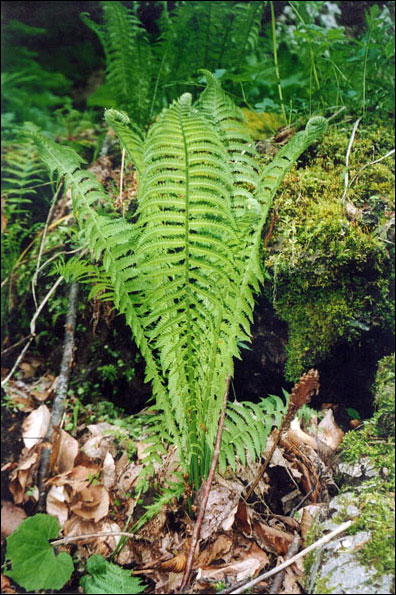 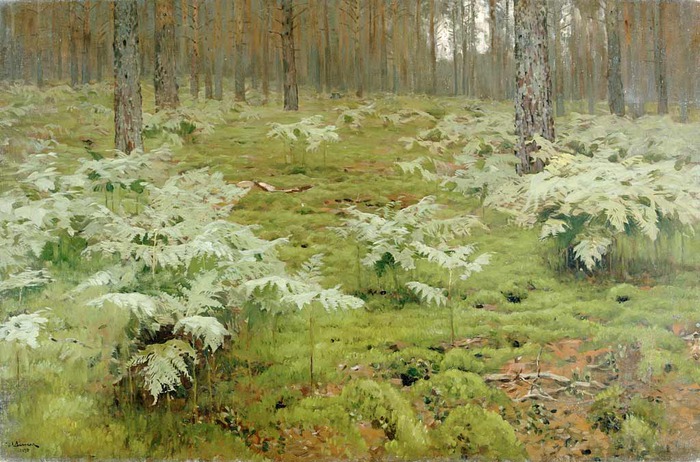 До 100 лет